Миодистрофия дюшенна. Уроки.
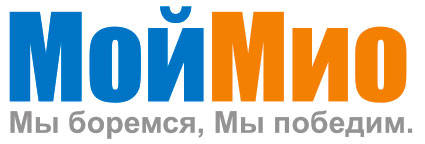 Информация о безопасности
Это не конфиденциальная презентация содержит отчетность о деловых перспективах BioMarin, в том числе потенциальные будущие продукты в различных областях исследований и разработки. Результаты могут отличаться  в зависимости от развития программ продукции BioMarin, действий  регулирующих органов, наличия капитала,фармацевтического рынка и развития конкурентов, и те, факторы подробно описаны в документах BioMarin по ценным бумагам и биржам.
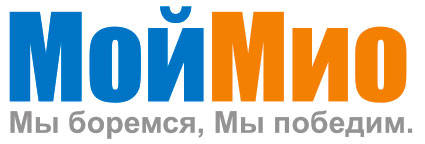 BioMarin?
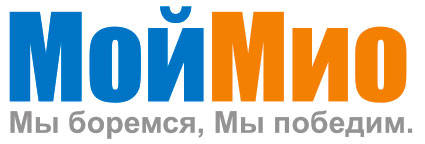 Развитие пропуска экзона. Prosensa .
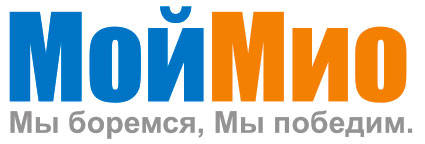 Уроки развития эксперементального пропуска экзона
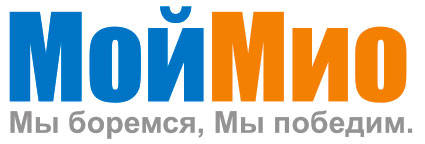 Урок 1
Двойное слепое плацебоконтролируемое исследованиевозможно и информативно
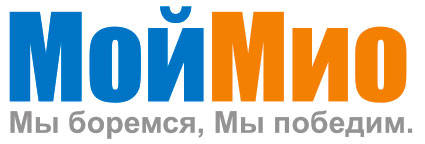 Приемущества
Золотой стандарт доказательства эффекта лечения 
Синхронизация популяции с двойным слепым дизайном при ограничении смещения
Рандомизация естественно уравновешивает особенности и известные, и неизвестные.
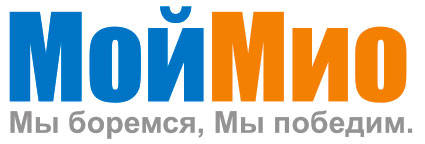 Проблемы: неизвестные неизвестные
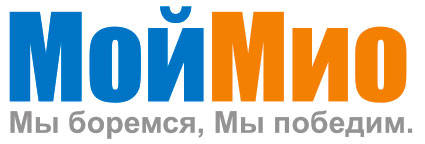 Урок 2. Понимание естественного течения- ключ.
Помогает понять лечебное воздействие на клинический исход.
Помогает  определить и интерпретировать потенциальные биомаркеры
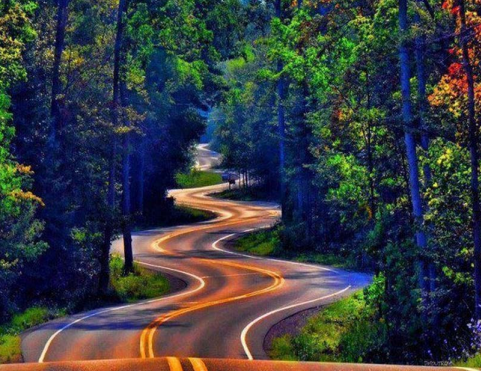 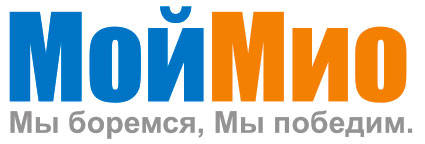 Т1 МРТ бедра у мальчиков с МДДсвидетельствует о растущей замене мышц жиром ифиброзной тканью с возрастом
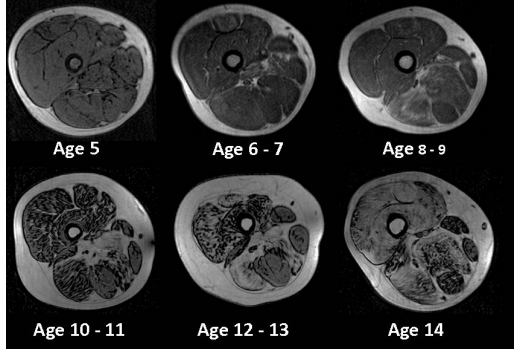 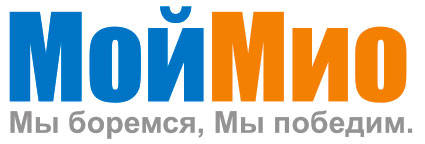 Лучший результат  был  у популяции с с охраненной способностью ходитьс оптимальной биопсией и нагрузочной дозой
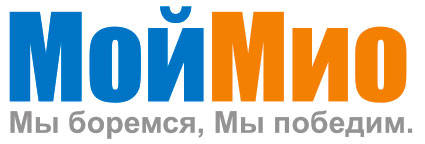 Уменьшение КФК
МРТ. Фракция жировой ткани
Дополнительные доказательства биологической активности
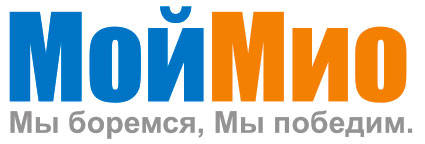 Изменения за 36 месяцев
Риск потери способности ходить
Шестиминутный тест под влиянием возраста и функции
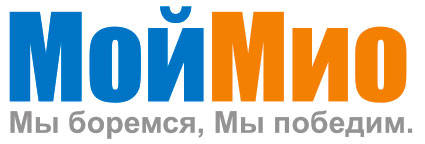 Исследование естественного течения заболевания
Первый пациент - июль 2012
Последний пациент  - июль 2017
10 стран; 16 центров
269 мальчиков
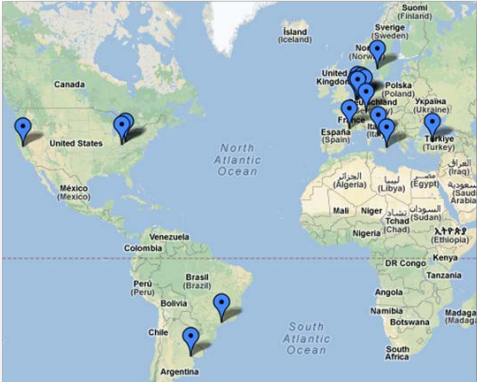 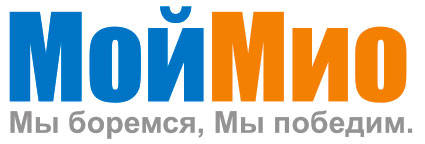 Обновление  текущих клинических испытаний
Drisapersen 
BMN044 
BMN053 
BMN045
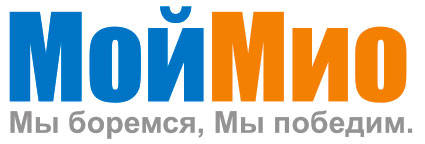 Дополнительное исследование для Drisapersen начнется  в 4 квартале2 015/1 квартал 2016
Исследования планируется начать у неходячих пациентов
В возрасте до 5 лет
Внутривенный путь введения
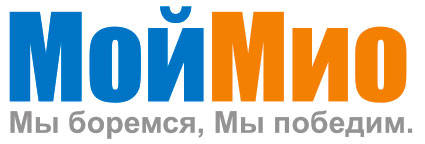 Состояние регистрации для Drisapersen
Соединенные Штаты, Прошение о регистрации нового препарата (NDA)
Представление в начале октября 2014
Представление NDA завершено в апреле 2015 года
 Прием NDA в конце июня 2015 года
Раннее решение об утверждении потенциально к концу года.
Европа: Заявка на утверждение на рынке(МАА)
МАА представлен в июне 2015 года
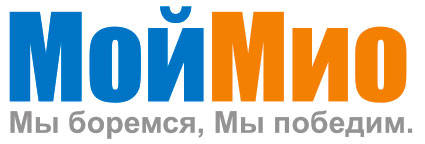 Наши текущие цели у популяции пациентов и мутаций
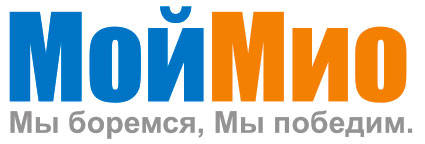 Множественный пропуск экзонов
Цель- редкие мутации, первоначально в регионе  от 10 до 40 экзонов
Доказательство правильности концепции получены в нескольких культурах мышечных клеток пациента
Первоначально применим у 5% - 20% пациентов с МДД
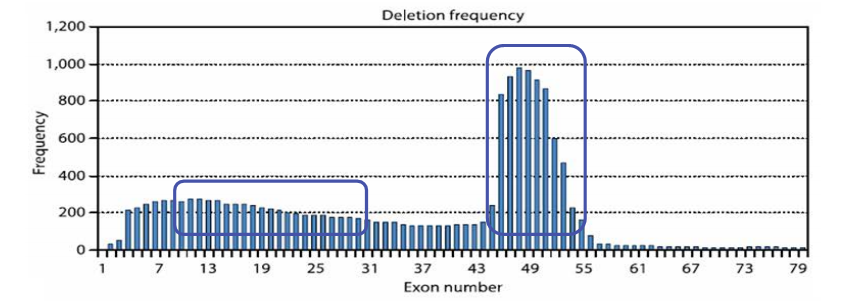 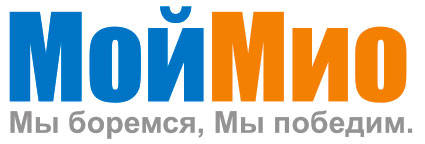 Выводы
Значительный прогресс произошел за последние 5 лет.
Drisapersen представлен на регулятивную проверку в США и Европе.
Испытания  продолжаются.
Новые исследования у потерявших способность ходить, до 5 и  при внутривенном введении.
Клинические исследования продолжается для BMN 44,45  и 53
Подход множественного пропуска для  редких мутаций
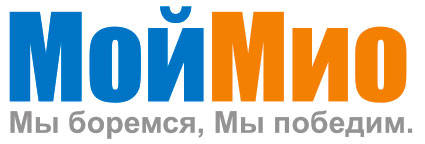 Переведено проектом МОЙМИо: http://mymio.orgОригинал: http://www.parentprojectmd.org/site/PageServer?pagename=Connect_conference_presentations_15